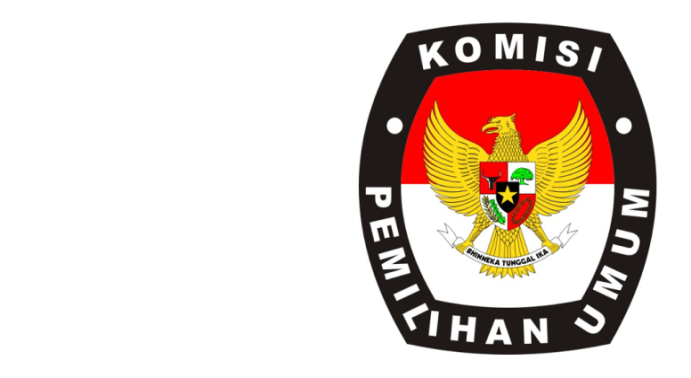 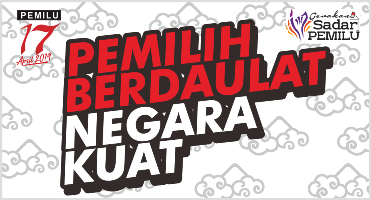 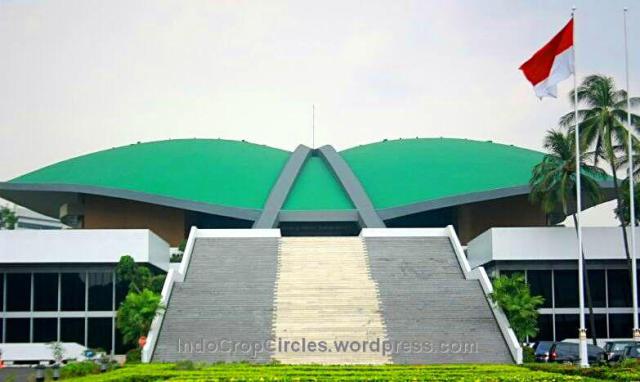 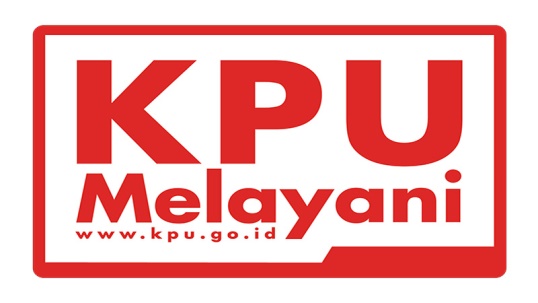 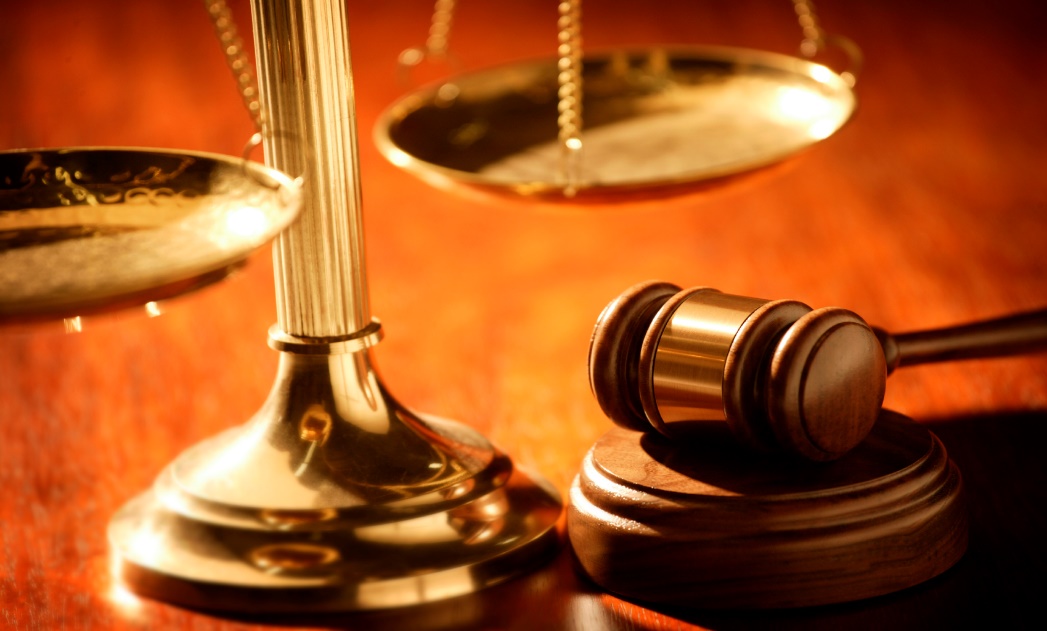 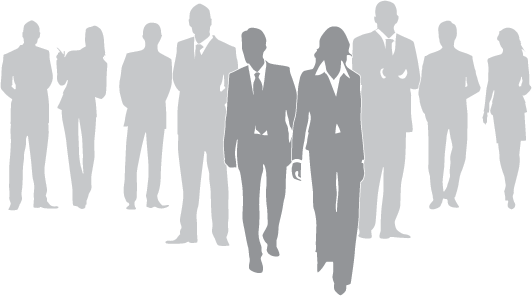 KERANGKA HUKUM PEMILU 2019
EVI NOVIDA GINTING MANIK
(ANGGOTA KPU RI)
Bimbingan Teknis Hukum Acara PHPU Tahun 2019
Undang-Undang Nomor 7 Tahun 2017 tentang Pemilihan Umum
(UU Pemilu)
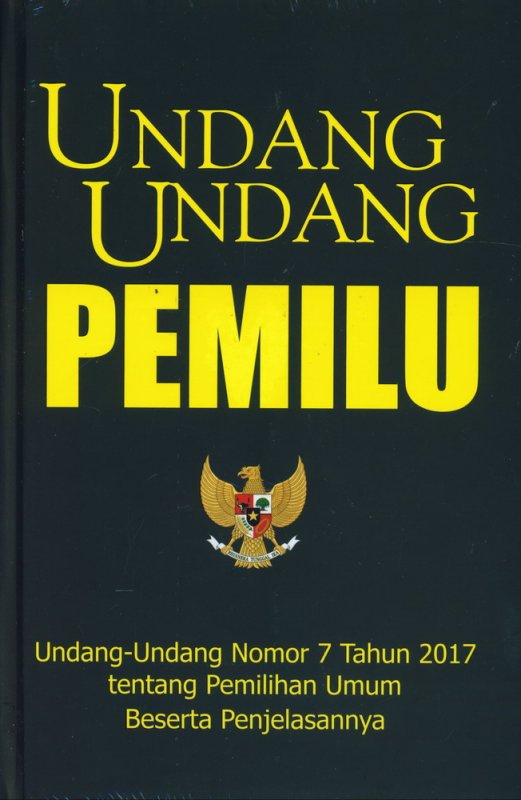 DASAR HUKUM
PARTAI POLITIK PESERTA PEMILU 2019
PARTAI POLITIK PESERTA PEMILU 2019 (KHUSUS ACEH)
Daerah Pemilihan (district magnitude) dan Alokasi Kursi;
Mekanisme Pencalonan;
Metode Pemberian Suara;
Formula Pemilihan (electoral formula): Rumus konversi perolehan suara menjadi kursi dan penetapan calon terpilih.
ASPEK STRATEGIS PEMILU
PEMILU DPR - DAPIL
PEMILU DPR - PENCALONAN
PEMILU DPR – PEMBERIAN SUARA
PEMILU DPR – FORMULA PEMILIHAN (1)
PEMILU DPR – FORMULA PEMILIHAN (2)
PEMILU DPRD PROVINSI – DAPIL (1)
PEMILU DPRD PROVINSI – DAPIL
PEMILU DPRD PROVINSI – PENCALONAN
PEMILU DPRD PROVINSI – PEMBERIAN SUARA
PEMILU DPRD PROVINSI – FORMULA PEMILIHAN (1)
PEMILU DPRD KAB/KOTA – DAPIL (1)
PEMILU DPRD KAB/KOTA – DAPIL (2)
PEMILU DPRD KAB/KOTA – PENCALONAN
PEMILU DPRD KAB/KOTA – PEMBERIAN SUARA
PEMILU DPRD KAB/KOTA – FORMULA PEMILIHAN (1)
PEMILU DPD– DAPIL
PEMILU DPD– PENCALONAN
PEMILU DPD– PEMBERIAN SUARA
PEMILU DPD– PEMBERIAN SUARA
Diusulkan/diajukan oleh Partai Politik Peserta Pemilu;
Disusun dalam daftar bakal calon oleh partai politik masing-masing sesuai tingkatannya (Anggota DPR ditetapkan oleh Parpol Peserta Pemilu Tingkat Pusat, dst);
Memuat paling banyak 100% dari jumlah kursi pada setiap Dapil;
Dari 100% jumlah kursi pada setiap Dapil tersebut memuat keterwakilan perempuan paling sedikit 30%;
Disusun dengan nomor urut dan setiap 3 (tiga) orang bakal calon terdapat paling sedikit 1 (satu) orang perempuan bakal calon;
Ditujukan kepada KPU untuk bakal calon anggota DPR, kepada KPU Provinsi untuk bakal calon anggota DPRD Provinsi, dan kepada KPU Kab/Kota untuk bakal calon anggota DPRD Kab/Kota;
Diajukan paling lambat 9 bulan sebelum hari pemungutan suara.
Pasal: 241, 243, 244, 245, 246 dan 247
Mekanisme Pencalonan Anggota DPR, DPRD Provinsi dan DPRD Kabupaten/Kota
Peserta Pemilu anggota DPD adalah perseorangan;
Mencalonkan hanya untuk 1 (satu) lembaga perwakilan;
Mencalonkan hanya untuk 1 (satu) Dapil;
Provinsi dengan jumlah penduduk dalam DPT = 1.000.000 (satu juta) orang harus mendapatkan dukungan paling sedikit 1000 (seribu) Pemilih;
Provinsi dengan jumlah penduduk dalam DPT 1.000.000 (satu juta) ≥ 5.000.000 (lima juta) orang harus mendapatkan dukungan paling sedikit 2000 (dua ribu) Pemilih;
Provinsi dengan jumlah penduduk dalam DPT 5.000.000 (lima juta) ≥ 10.000.000 (sepuluh juta) orang harus mendapatkan dukungan paling sedikit 3000 (tiga ribu) Pemilih;
Provinsi dengan jumlah penduduk dalam DPT 10.000.000 (sepuluh juta) ≥ 15.000.000 (lima belas juta) orang harus mendapatkan dukungan paling sedikit 4000 (empat ribu) Pemilih;
Provinsi dengan jumlah penduduk dalam DPT 15.000.000 > (lima belas juta) orang harus mendapatkan dukungan paling sedikit 4000 (empat ribu) Pemilih;
Dukungan tersebar di paling sedikit 50 % dari jumlah Kab/Kota di Provinsi yang bersangkutan;
Diajukan paling lambat 9 bulan sebelum hari pemungutan suara dan diajukan kepada KPU melalui KPU Provinsi.
Mekanisme Pencalonan Anggota DPD (Pasal 182, 183 dan 258) UU 7/2017
Pasca Putusan MK, Bakal Calon DPD bukanlah PENGURUS PARTAI POLITIK, atau HARUS MENGUNDURKAN DIRI dari PENGURUS PARTAI POLITIK
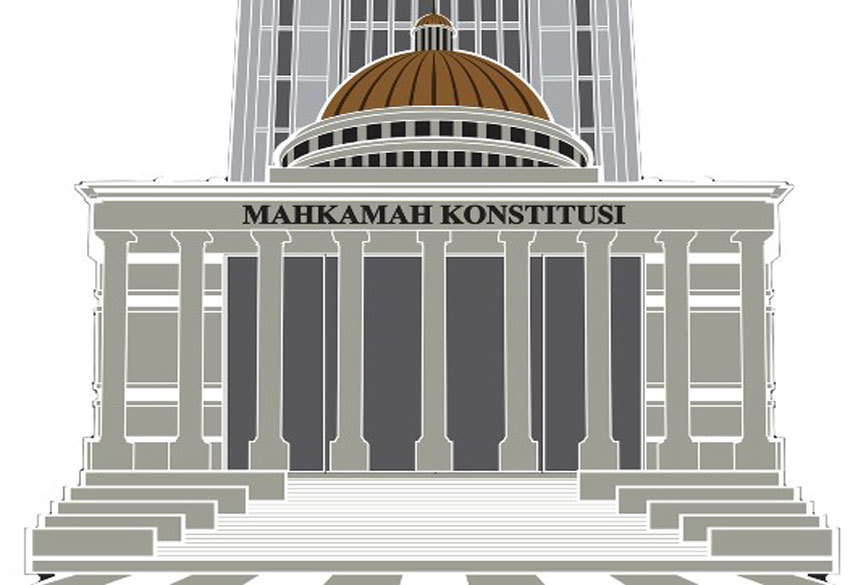 Mekanisme Pencalonan Anggota DPD
ASPEK PENTING PEMILU
Kerangka Hukum Pemilu (Electoral Law): Undang-Undang, Peraturan KPU, Peraturan Bawaslu  dalam rangka Kepastian Hukum:





Proses Pemilu (Electoral Process): Tahapan Pemilu.

Penegakan Hukum Pemilu (Electoral Law Enforcement), terdiri dari:
Pelanggaran pidana Pemilu
Pelanggaran administratif Pemilu
Pelanggaran kode etik Pemilu
Sengketa Pemilu: Proses dan Hasil
Tujuan:

Mewujudkan Integritas Pemilu
Tidak terjadi kekosongan hukum;
Tidak multitafsir;
Tidak saling bertentangan;
Dapat dilaksanakan.
Proses
Hasil
Potensi Kecurangan dalam Pemilu
Tahapan Potensial
Penegakan Hukum
Pemilu
Pelanggaran Pemilu
PENEGAKAN HUKUM PEMILU
(Electoral Law Enforcement)
Sengketa Hasil
Pelanggaran Pidana
Pelanggaran Administratif
Pelanggaran Kode Etik
Sengketa Proses
(Non Hasil)
Sengketa Pemilu
SPP
DKPP
Bawaslu
Bawaslu
PTUN
MK
Kepolisian
Pelanggaran Administratif TSM
Bawaslu
MA
Kejaksaan
Pengawasan aktif oleh Bawaslu
Temuan Bawaslu
Dugaan Pelanggaran
DESAIN PENANGANAN PELANGGARAN PEMILU
Pelanggaran Pemilu
Maks. 7 hari
Warga, Peserta Pemilu dan Pemantau
Dugaan Pelanggaran
Laporan “tertulis” kpd Bawaslu
Tindak Lanjut oleh Bawaslu Maks. 7+7= 14hr
Pelanggaran Administratif Pemilu ditangani dan diselesaikan oleh Bawaslu melalui proses pemeriksaan Terbuka;
Pelanggaran Kode Etik Pemilu diteruskan ke DKPP melalui Sidang Etik;
Pelanggaran Pidana Pemilu ditangani oleh Bawaslu, diteruskan kepada Sistem Peradilan Pidana sampai tingkat Banding (Pengadilan Tinggi);
Pelanggaran lain yang bukan pelanggaran, sengketa maupun tindak pidana:
diproses oleh Bawaslu sesuai dengan kewenangan masing-masing; dan/atau
diteruskan kepada instansi atau pihak yang berwenang.
Permohonan Tertulis kpd Bawaslu
Peserta / Calon Peserta Pemilu
Keputusan KPU
Sengketa Pemilu
Bawaslu memeriksa dan memutus Maks. 12 hari
DESAIN SENGKETA PROSES PEMILU
Maks. 3 hari sejak Keputusan KPU
menerima dan mengkaji permohonan penyelesaian sengketa proses Pemilu;
mempertemukan pihak yang bersengketa untuk mencapai kesepakatan melalui mediasi atau musyawarah dan mufakat.
Putusan final dan mengikat
kecuali 3 (tiga) hal.
Ada Solusi dan Mufakat
Tidak Mencapai Kesepahaman
Adjudikasi
perihal verifikasi partai politik
penetapan daftar calon tetap DPR, DPD dan DPRD serta
penetapan pasangan calon
Sengketa Tata Usaha Negara
PTUN
KPUD Wajib memahami dan memedomani peraturan perundang-undangan, baik UU maupun PKPU;
KPUD wajib mengawal dan mengetahui permasalahan dalam proses pemungutan, penghitungan dan rekapitulasi suara;
KPUD wajib memahami substansi dalam penyusunan jawaban Termohon yang akan disampaikan ke Mahkamah Konstitusi, serta mengumpulkan, menentukan serta menyusun dokumen alat bukti yang mendukung argumen/jawaban tersebut;
KPUD wajib mengetahui dan memahami tata cara beracara di Mahkamah Konstitusi, meskipun KPUD menggunakan jasa kuasa hokum, namun substansi tetap dikontrol oleh KPUD.
Persiapan KPUD dalam PHPU Tahun 2019
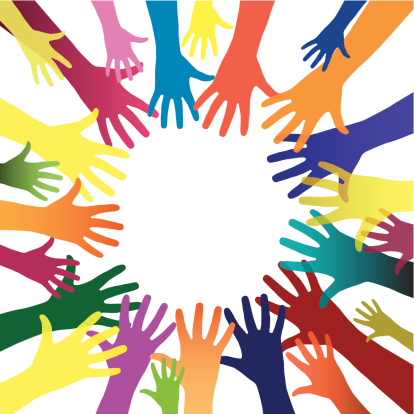 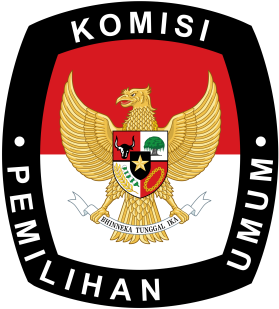 Terima Kasih